Morfoloji analizi
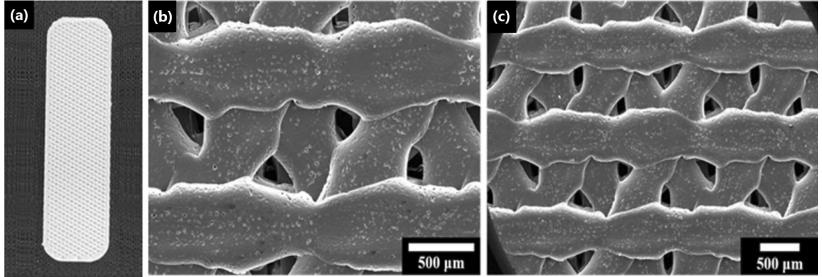 Park et al. Clinical Application of Three-Dimensionally Printed Biomaterial
Polycaprolactone (PCL) in Augmentation Rhinoplasty, Aesthetic Plastic Surgery
Hücre canlılığı ve damarlaşmanın değerlendirilmesi
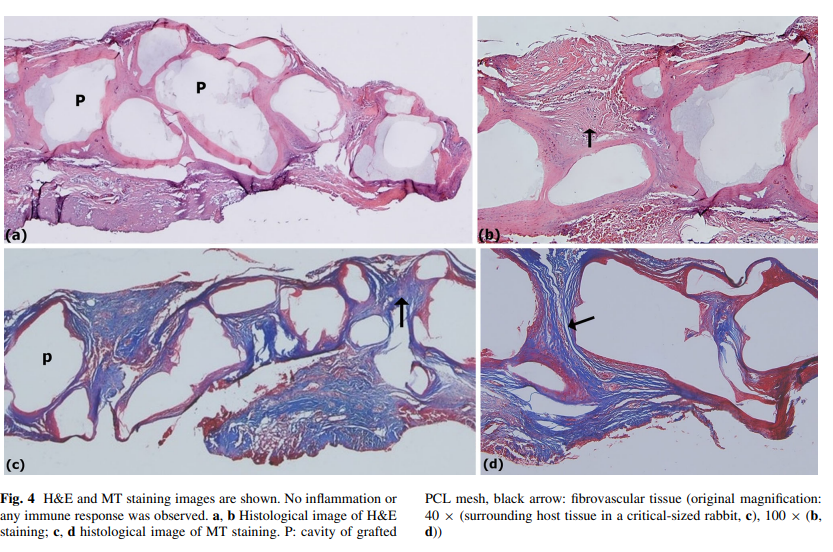 Park et al. Clinical Application of Three-Dimensionally Printed Biomaterial
Polycaprolactone (PCL) in Augmentation Rhinoplasty, Aesthetic Plastic Surgery
Clinical Application of Three-Dimensionally Printed Biomaterial
Polycaprolactone (PCL) in Augmentation Rhinoplasty
PCL in Kollojen uyarıcı etkisi
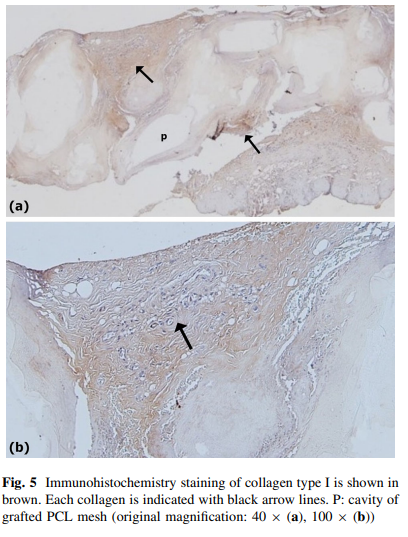 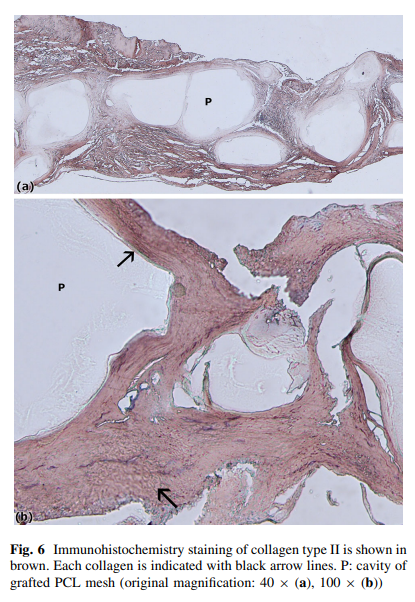 Park et al. Clinical Application of Three-Dimensionally Printed Biomaterial
Polycaprolactone (PCL) in Augmentation Rhinoplasty, Aesthetic Plastic Surgery
Kıkırdak doku oluşumu
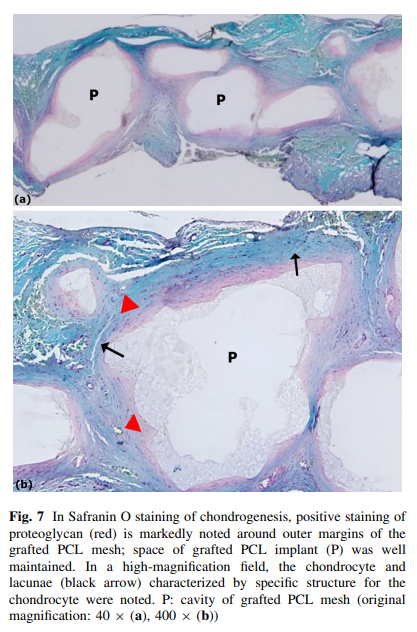 Park et al. Clinical Application of Three-Dimensionally Printed Biomaterial
Polycaprolactone (PCL) in Augmentation Rhinoplasty, Aesthetic Plastic Surgery
Mineralization PCL/TCP
Yeo et al. Surface Modification Of PCL-TCP Scaffolds In Rabbit Calvaria Defects: Evaluation Of Scaffold Degradation Profile, Biomechanical Properties And Bone Healing Patterns, Journal Of Biomedical Materials Research
Anti-inflammatory effect of HA
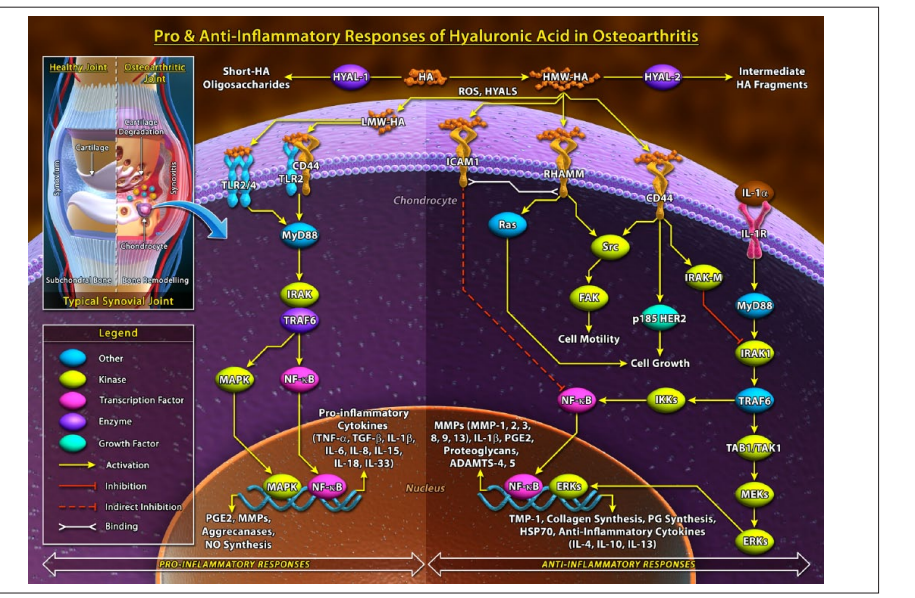 Altman et al. Anti-Inflammatory Effects of Intra-Articular Hyaluronic Acid: A Systematic Review, Sage Journal
Mechanical evaluation
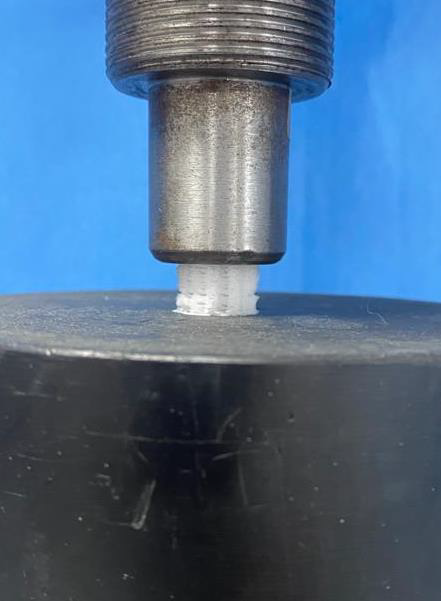 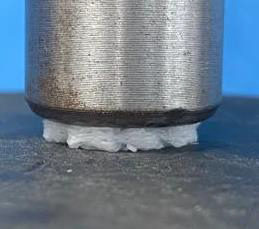 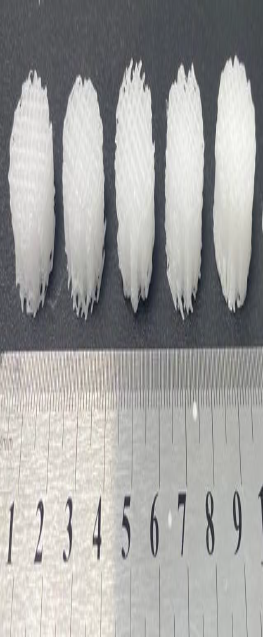 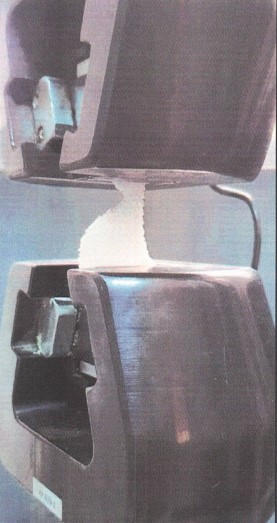 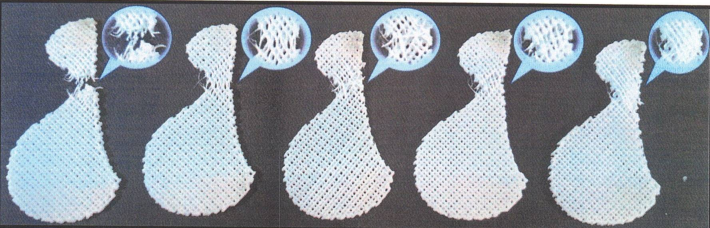 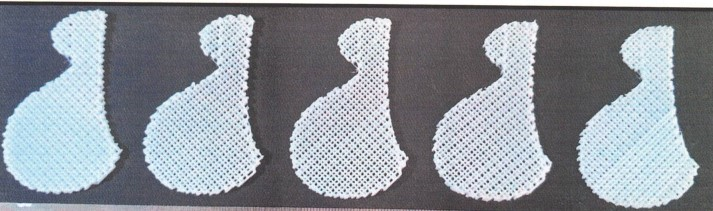